НАЦІОНАЛЬНИЙ УНІВЕРИСТЕТ БІОРЕСУРСІВІ ПРИРОДОКОРИСТУВАННЯ УКРАЇНИ
Кафедра конструювання машин і обладнання
Гурток: Підйомно-транспортні машини
ЗВІТ ПРО ДІЯЛЬНІСТЬ НАУКОВОГО ГУРТКА
ЗА 2019 – 2020 НАВЧАЛЬНИЙ РІК
Керівник:  к.т.н., доцент Коробко М.М.
Розвантажувальна пересувна станція  стрічкового конвеєра
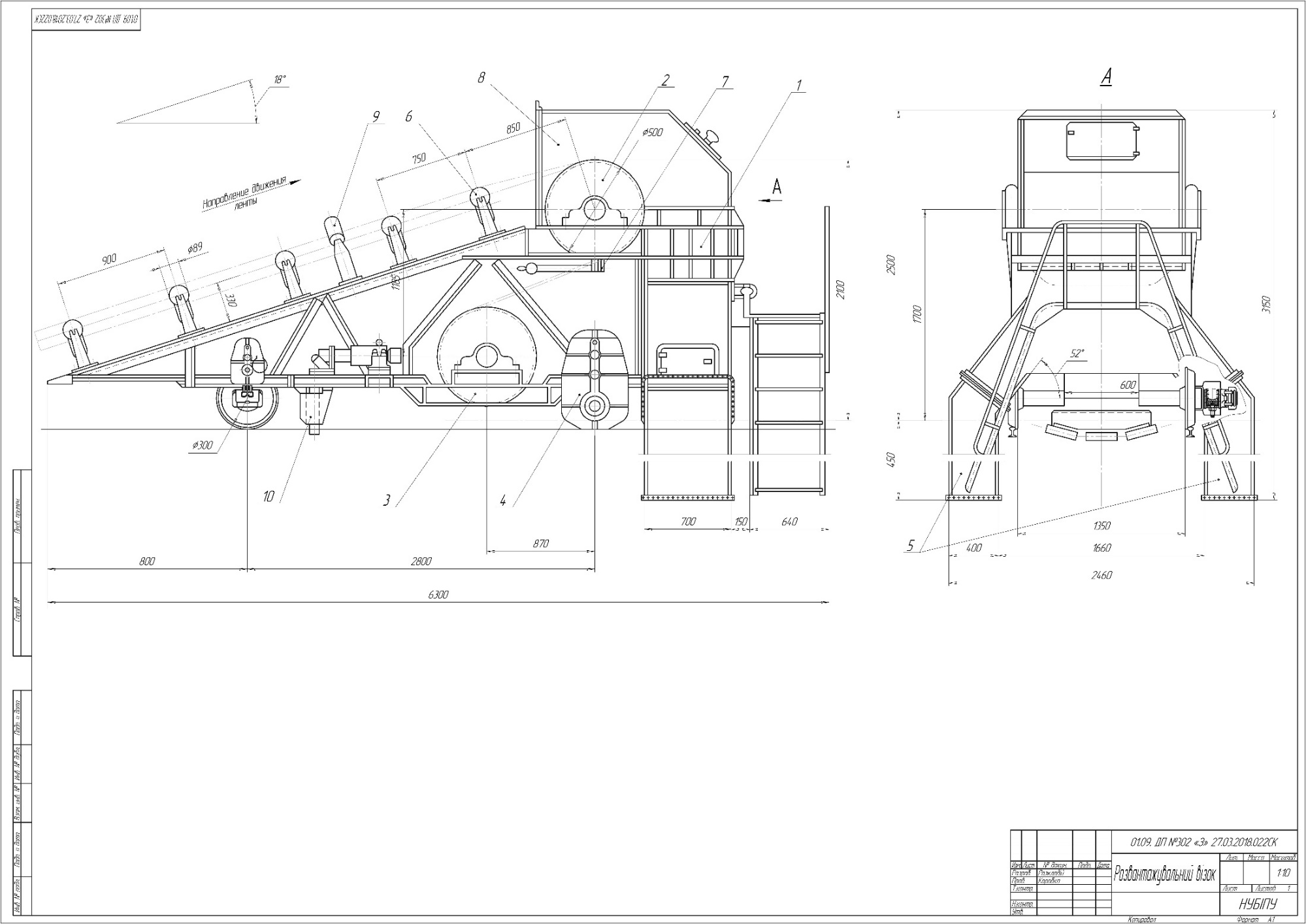 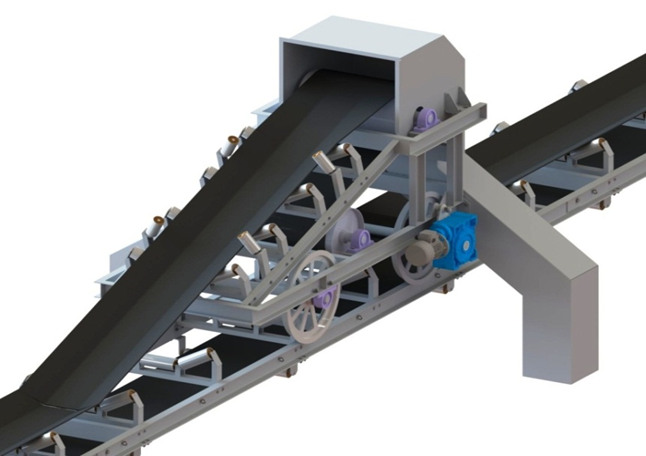 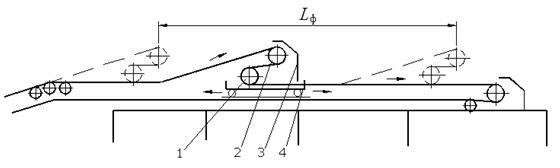 Розробка студентки  Розкладій І.С.
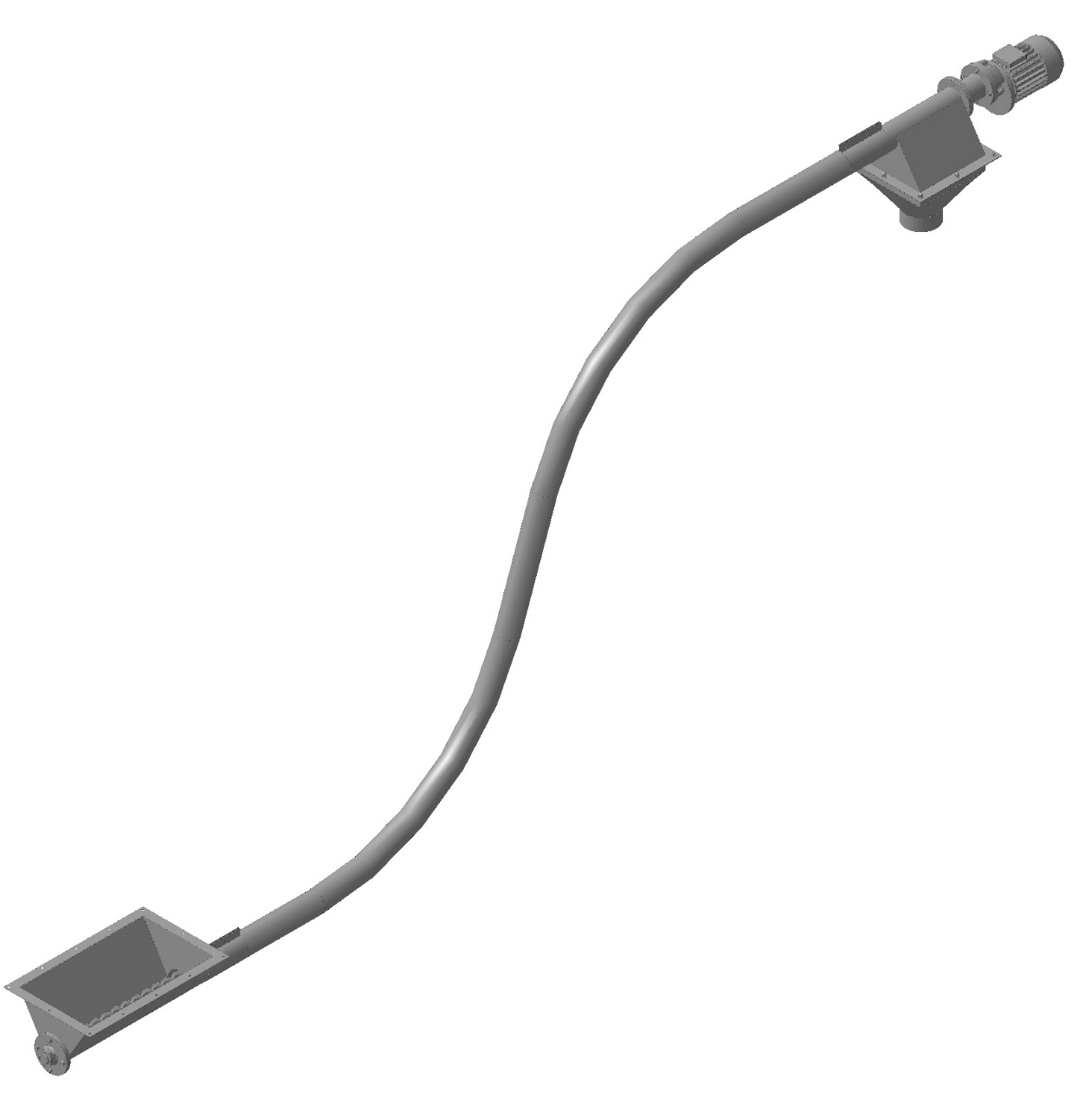 Спірально-гвинтовий конвеєр
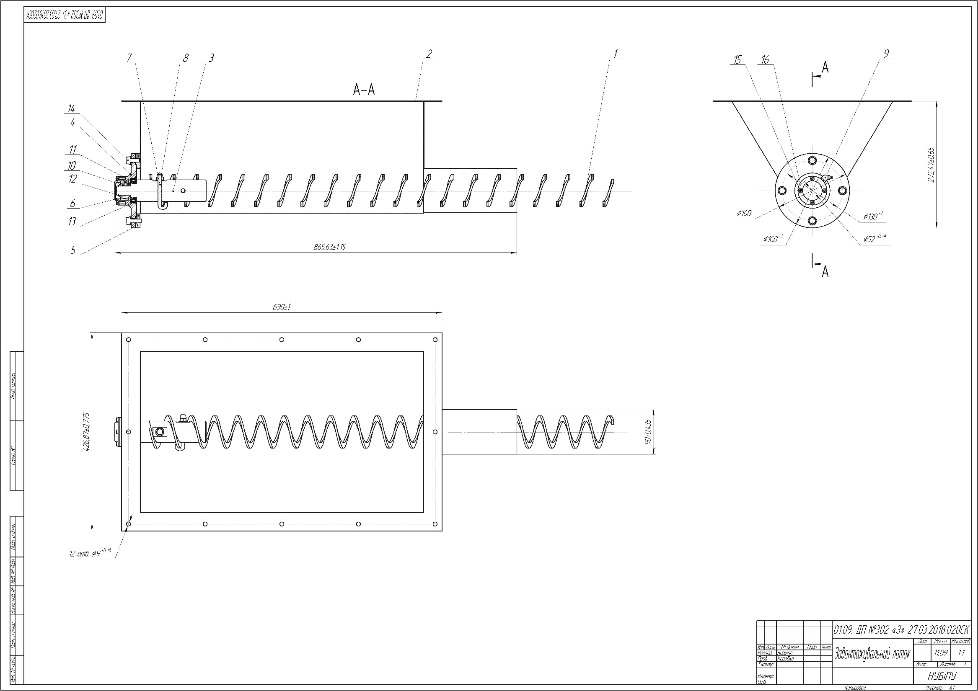 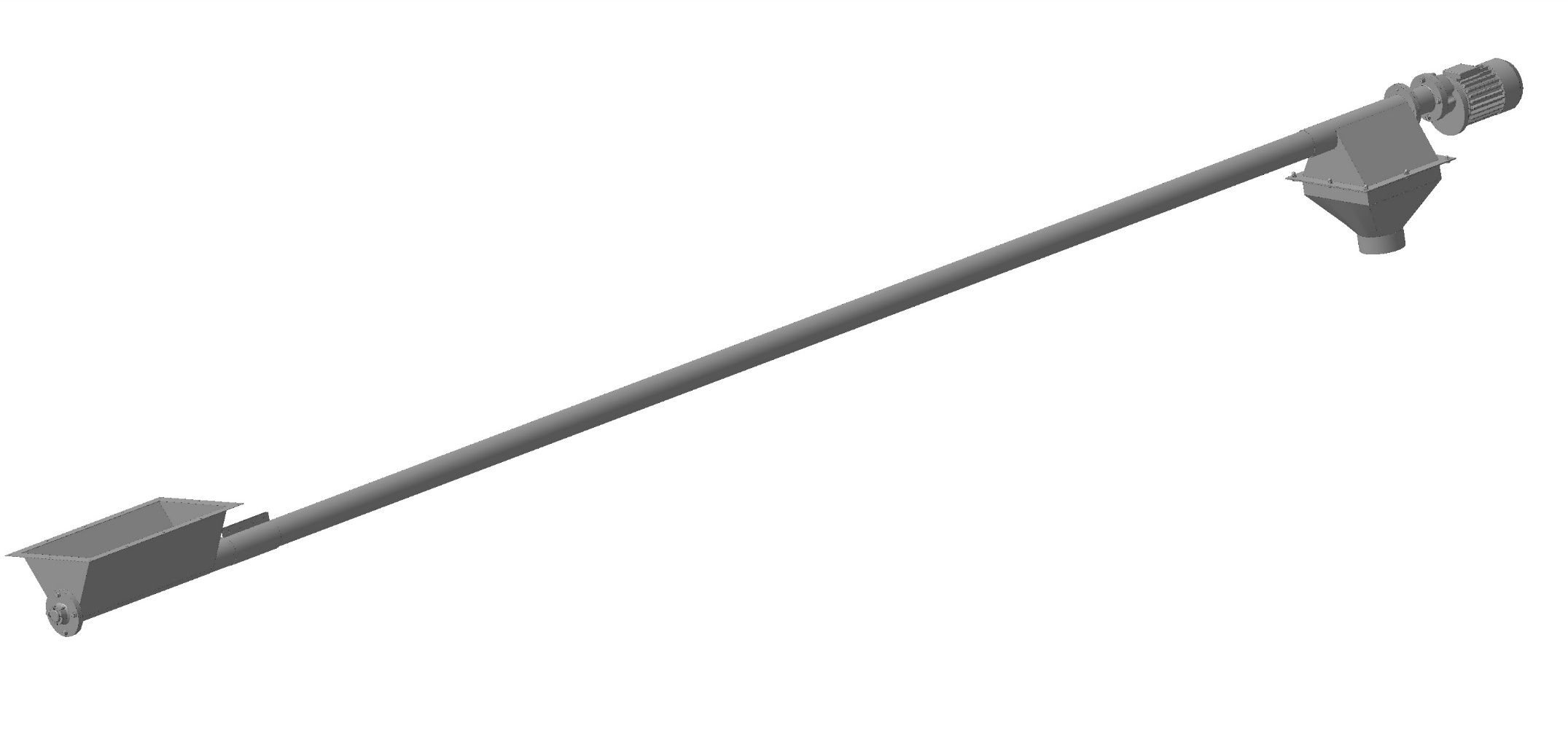 Розробка студента  Барінова О.
Обладнання комплексної очистки конвеєрної стрічки  на конвеєрі (монтажна схема)
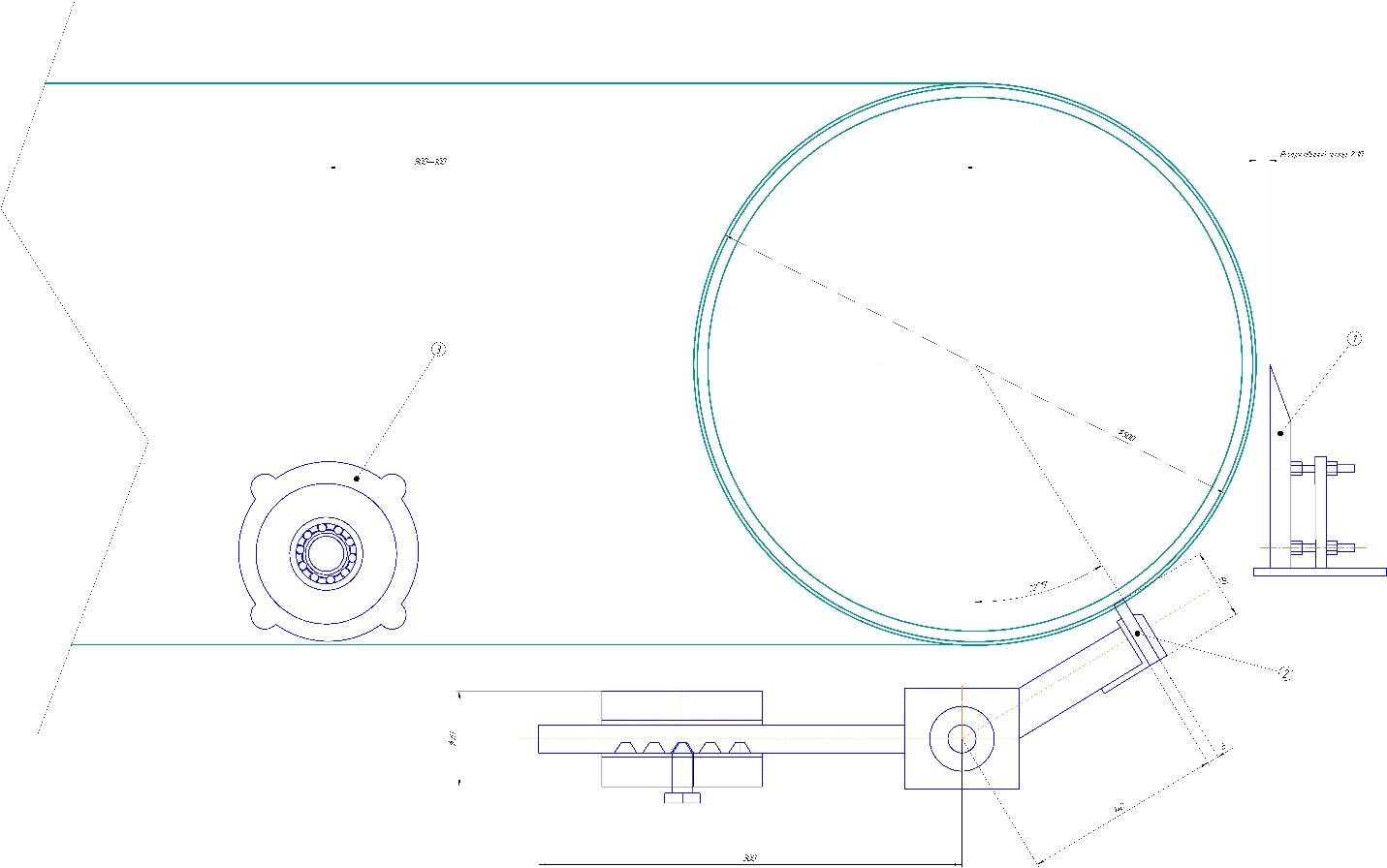 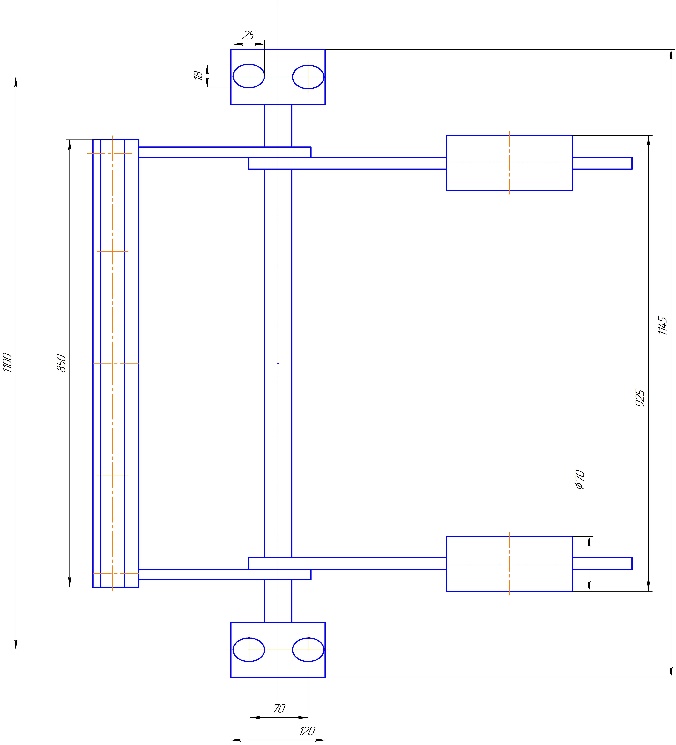 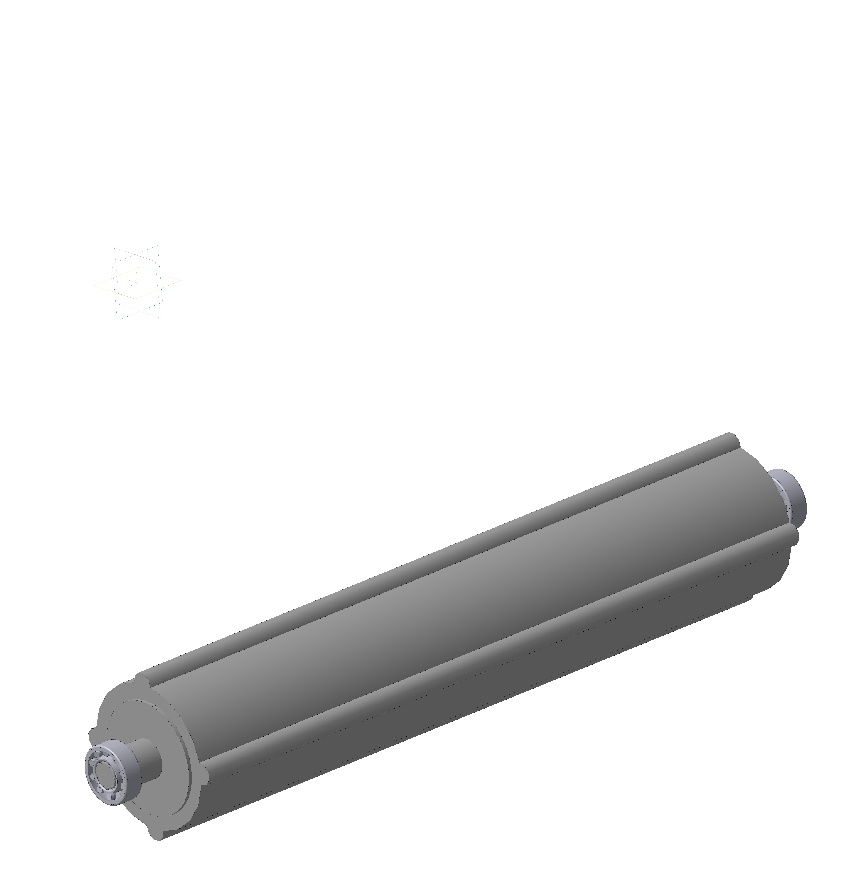 Розробка студента Недужко М.П.
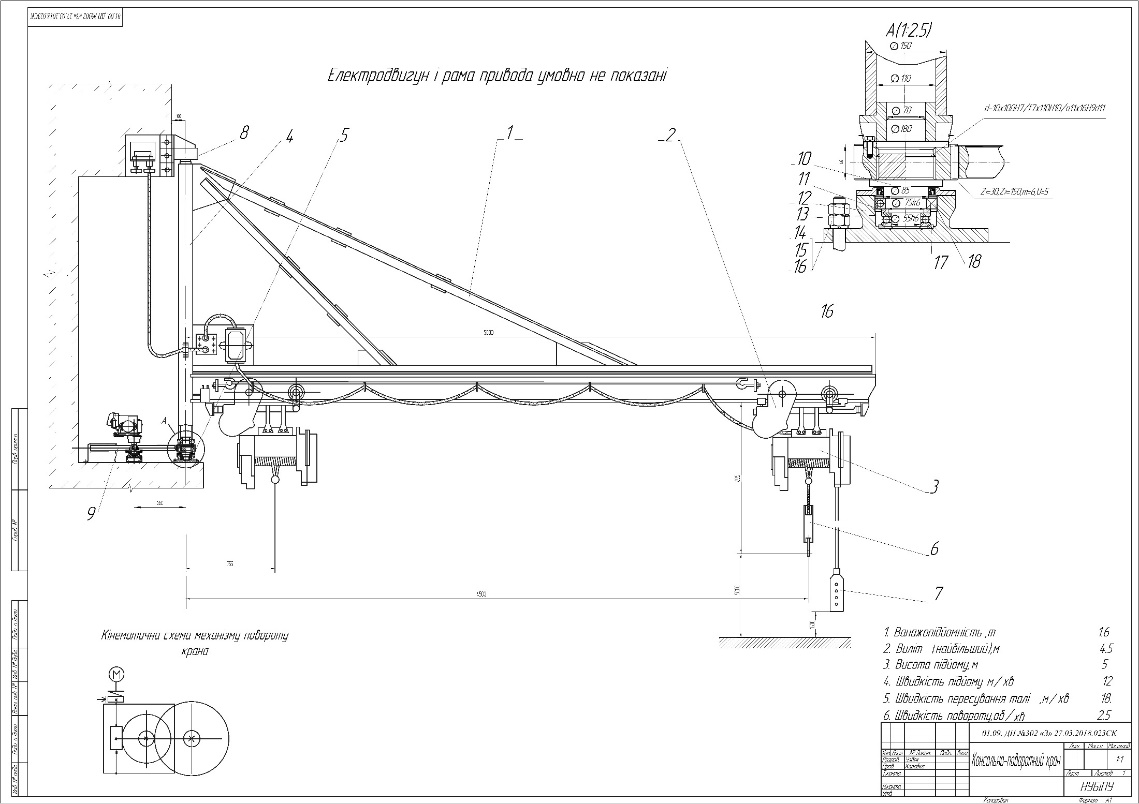 Поворотний кран
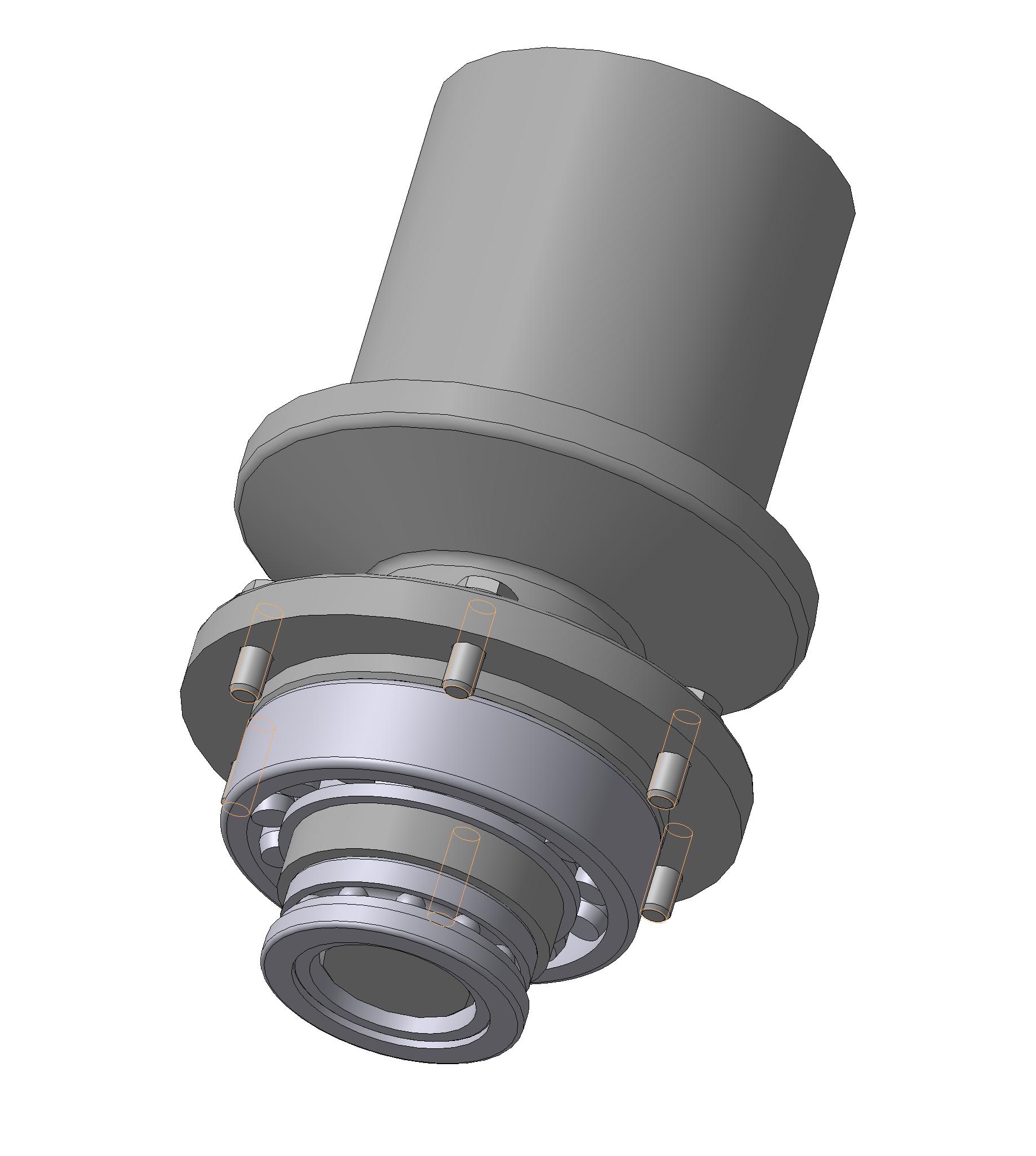 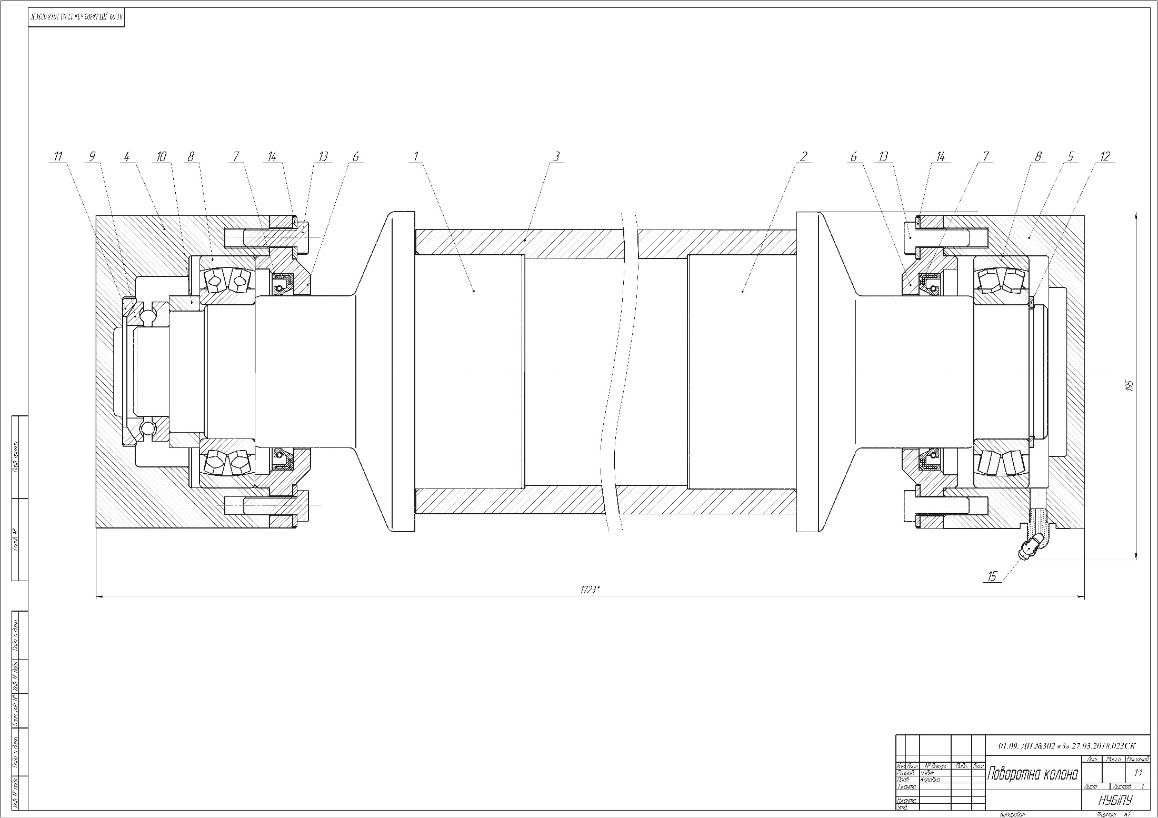 Розробка студента Узбек І.
Тяговий канатний ланцюг
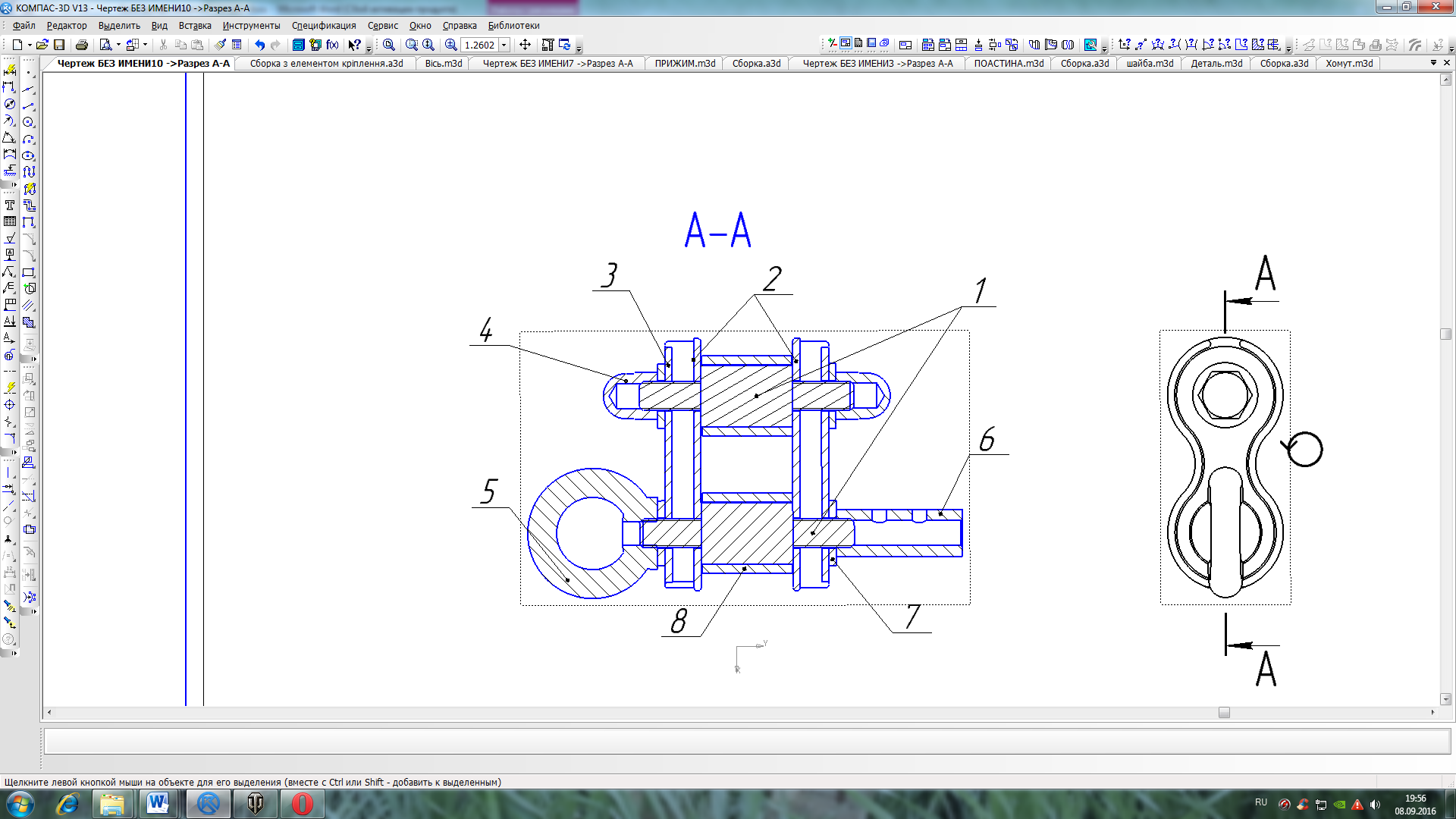 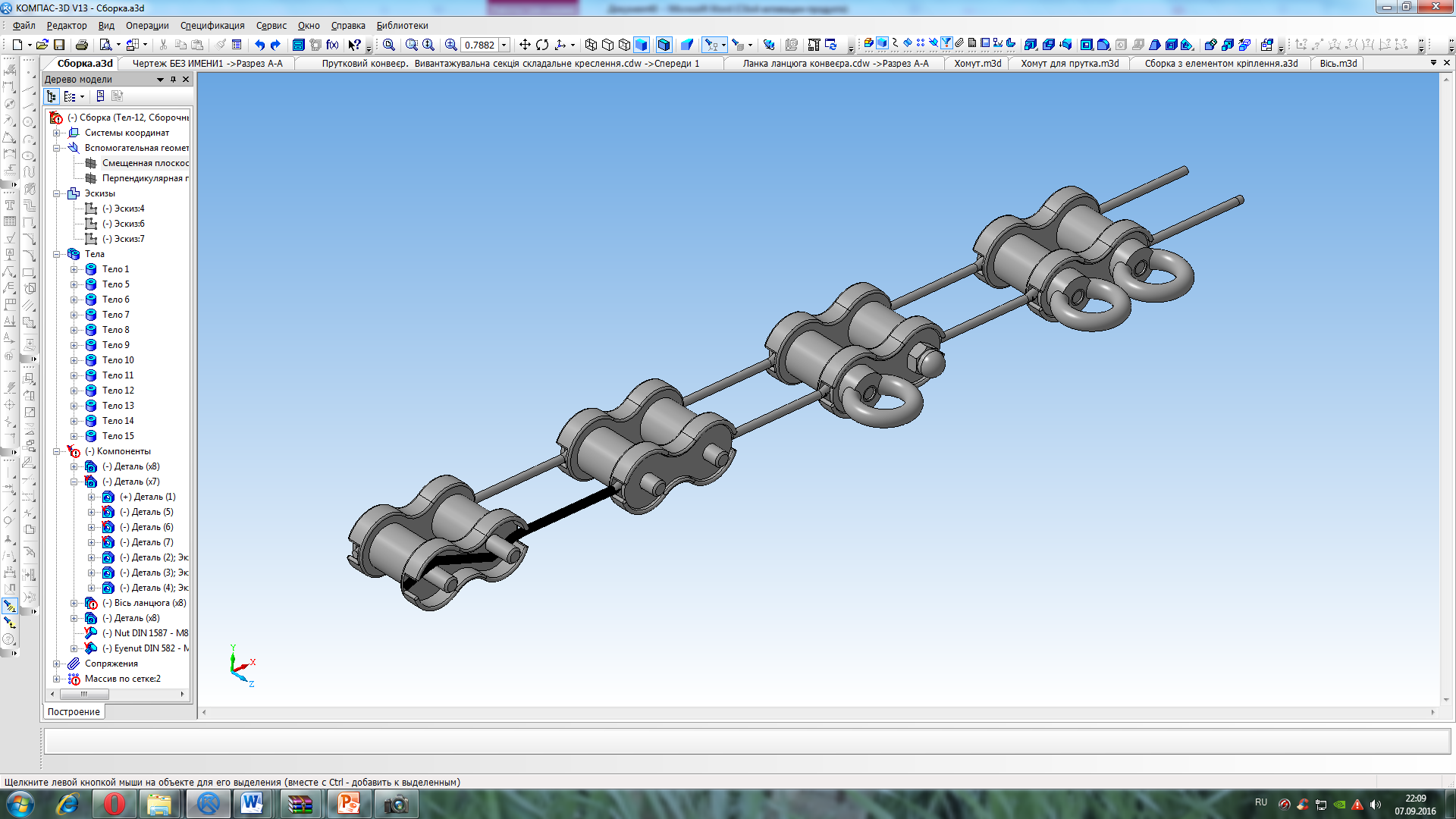 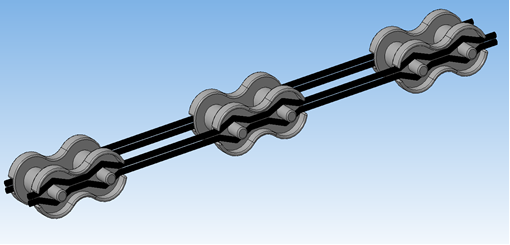 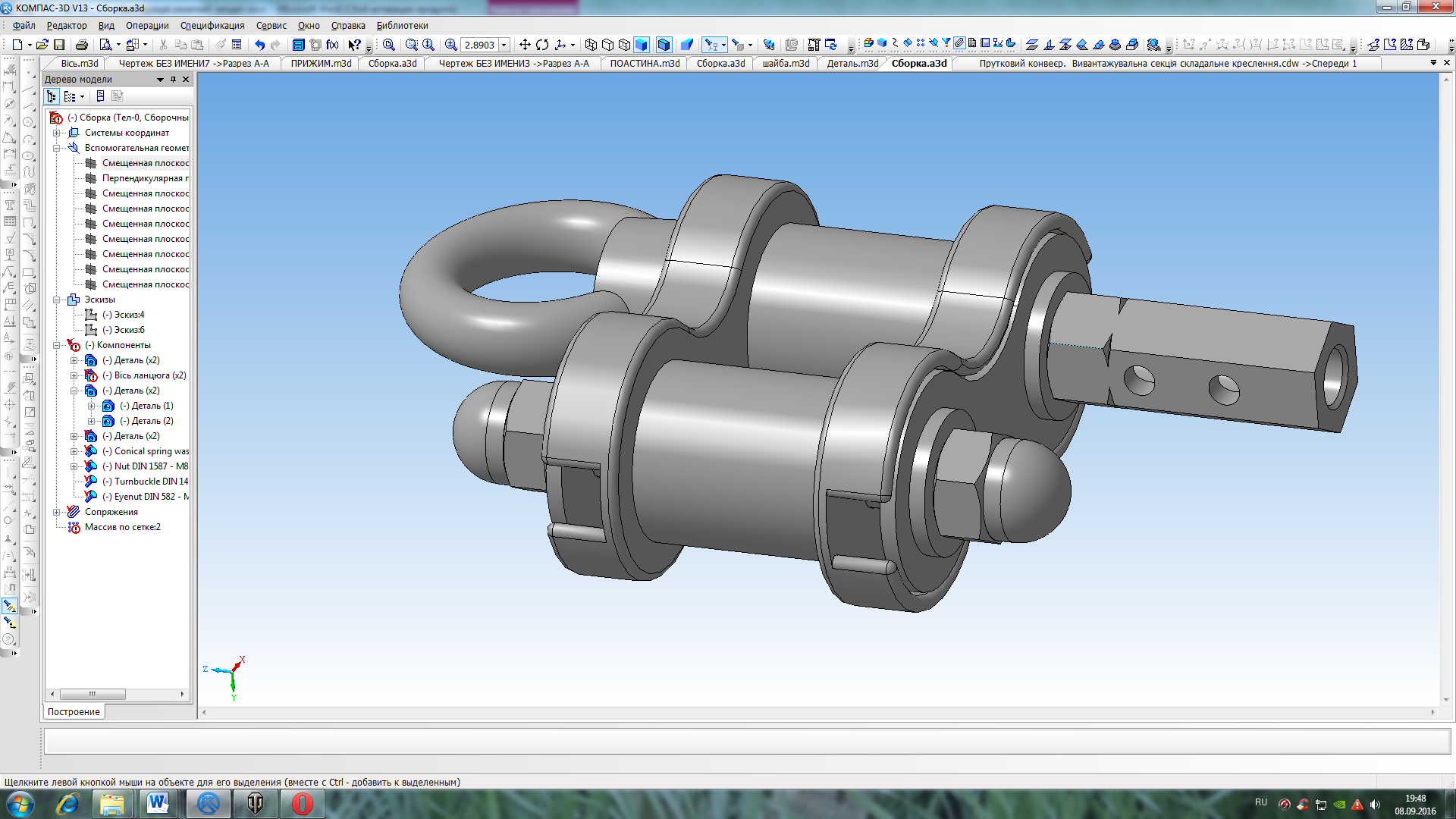 Розробка авторів: Ловейкін В.С., Коробко М.М.